Brain Hero
https://www.youtube.com/watch?v=s31HdBeBgg4#t=12
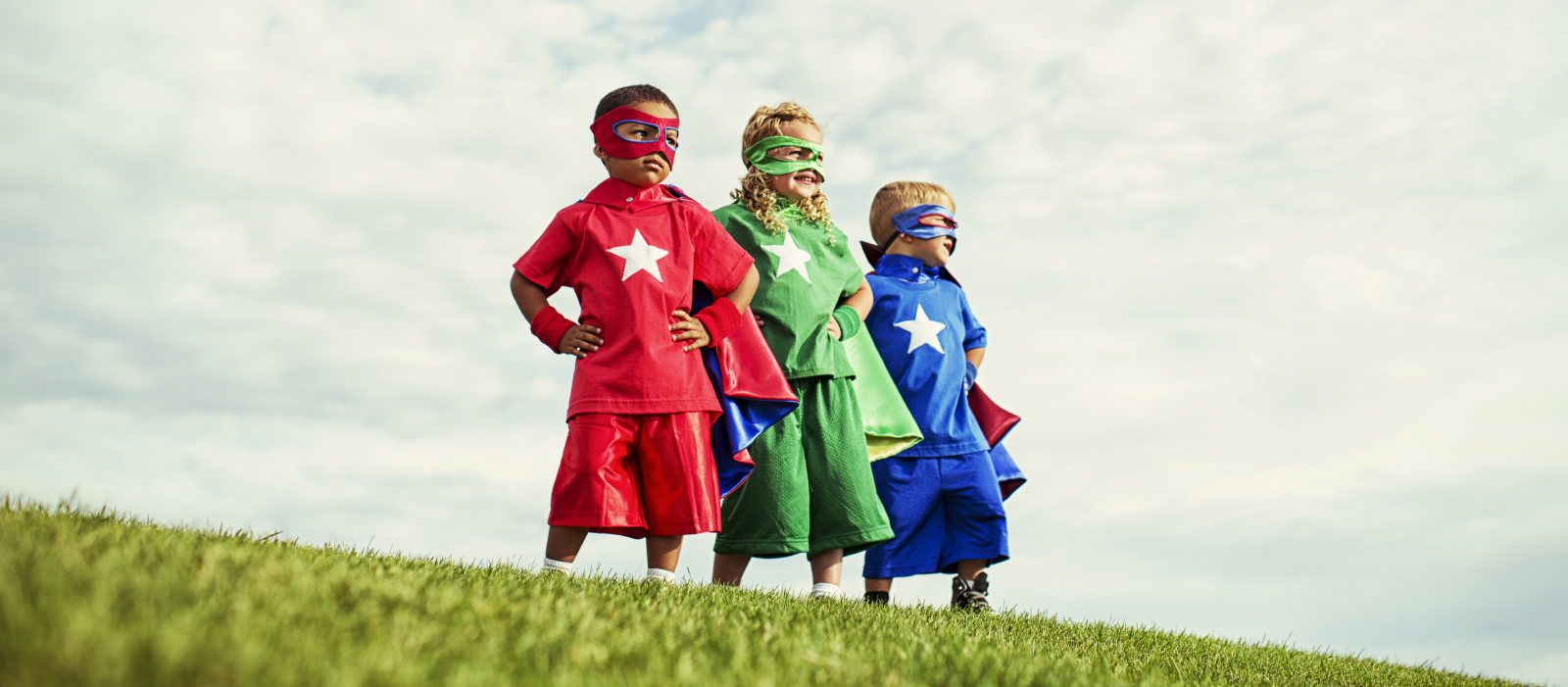 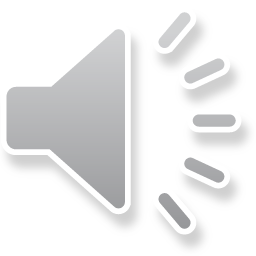 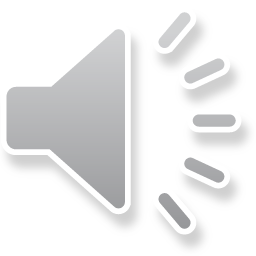 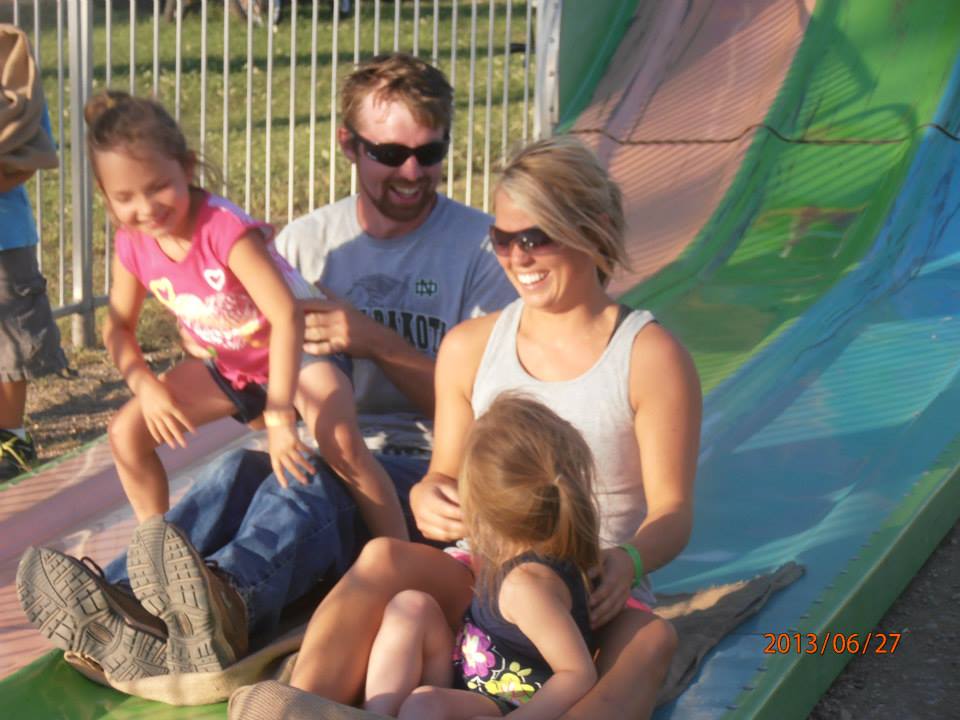 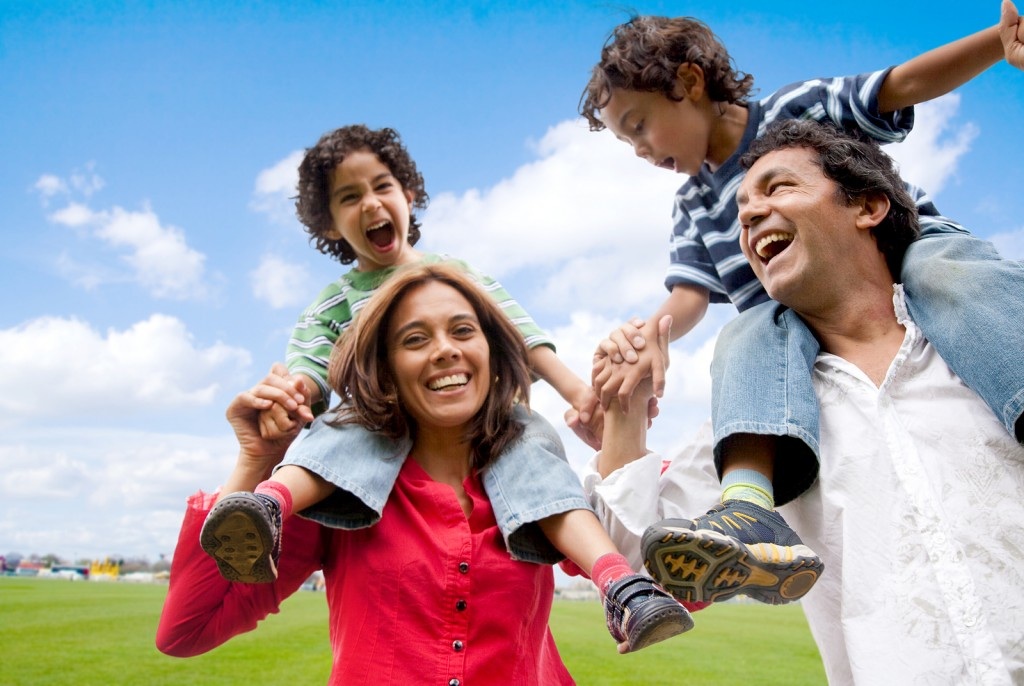 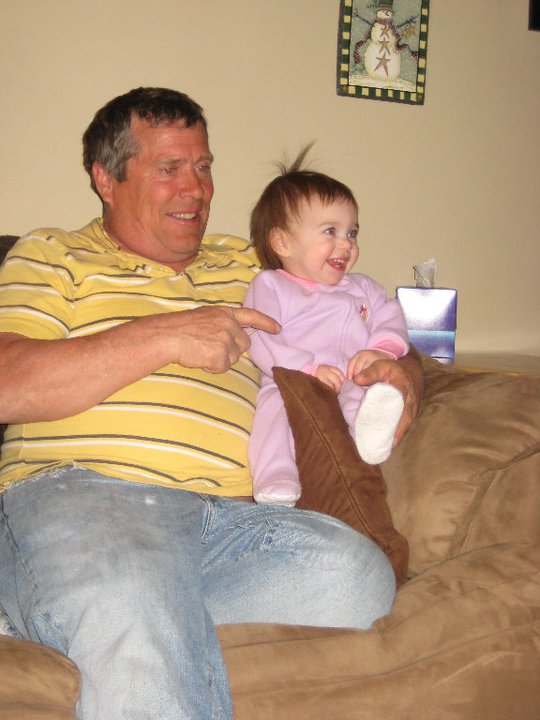 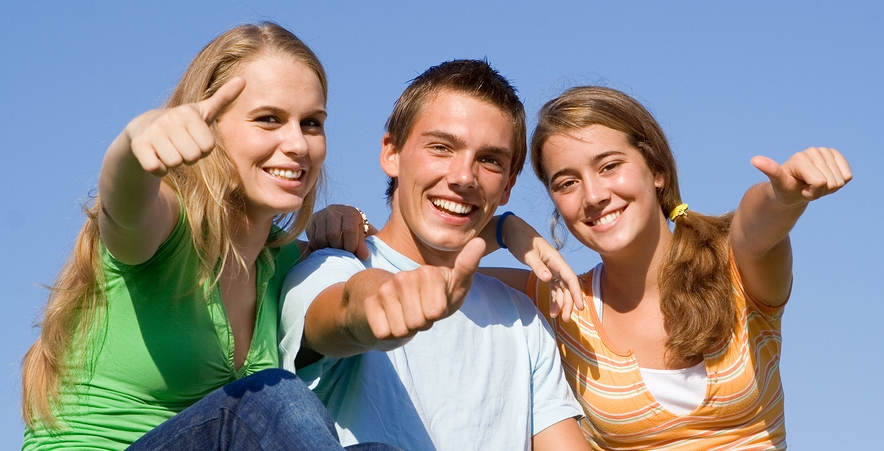 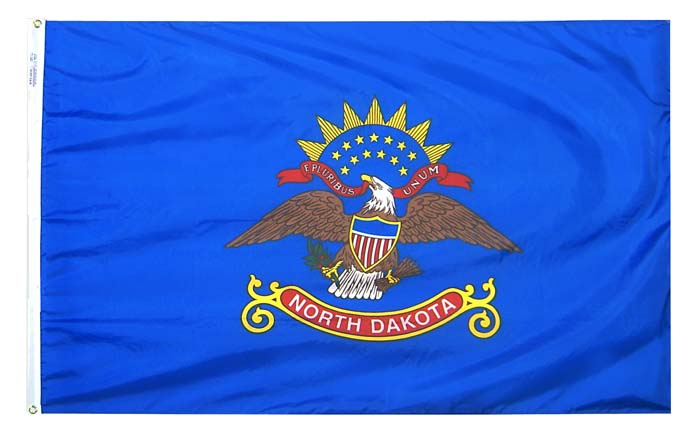 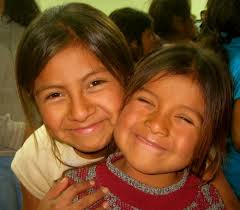 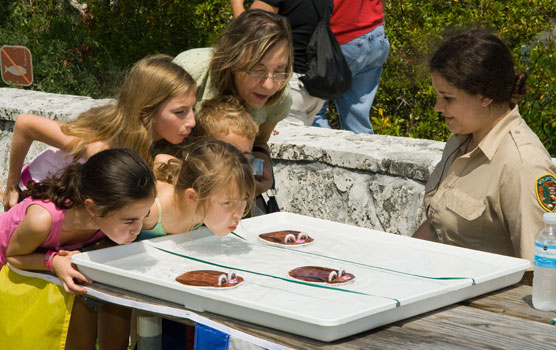 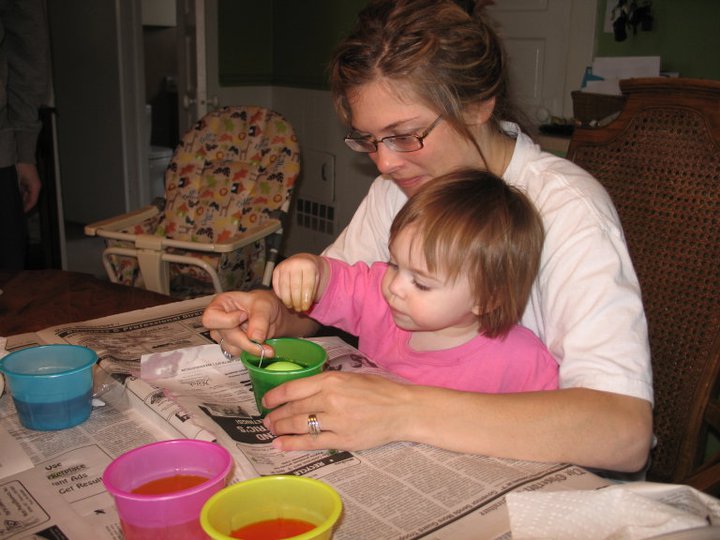 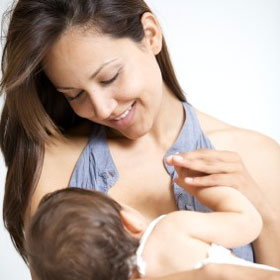 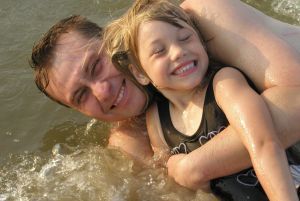 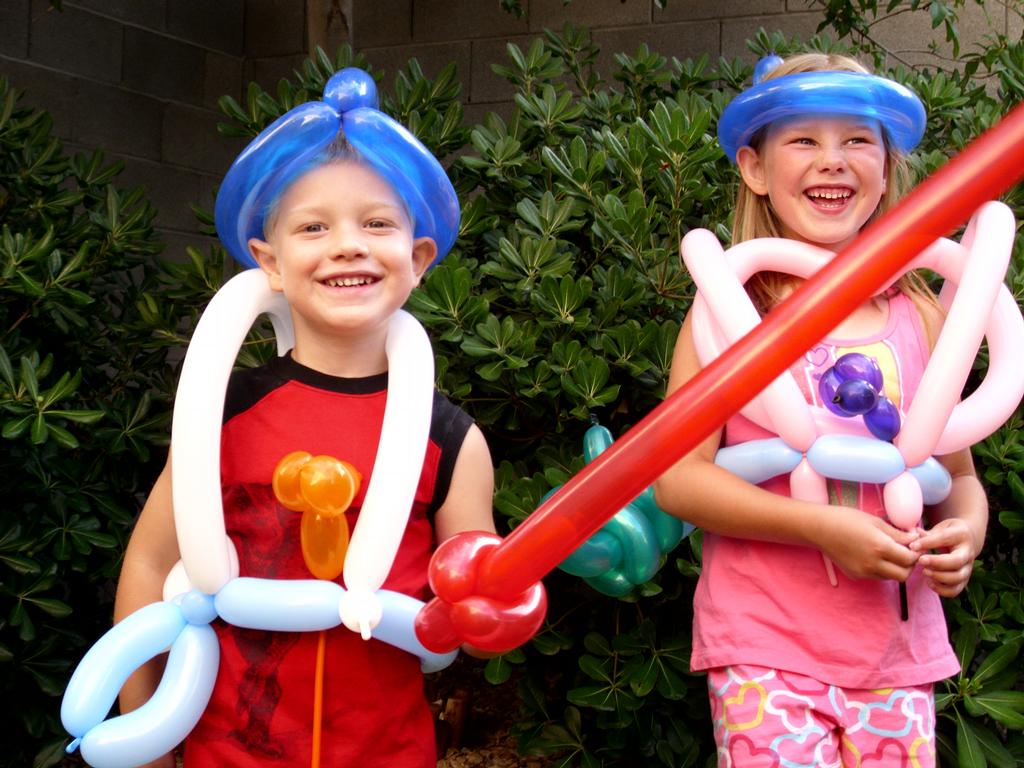 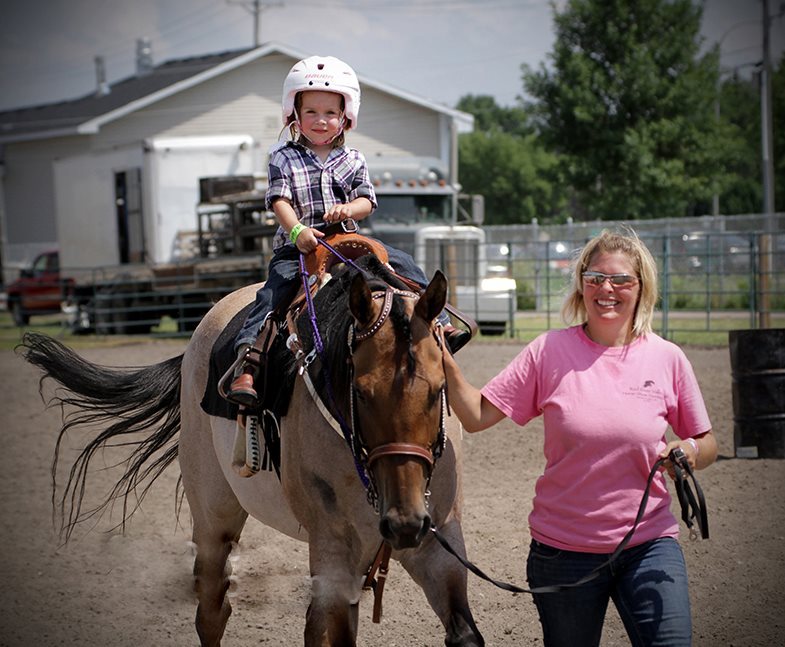 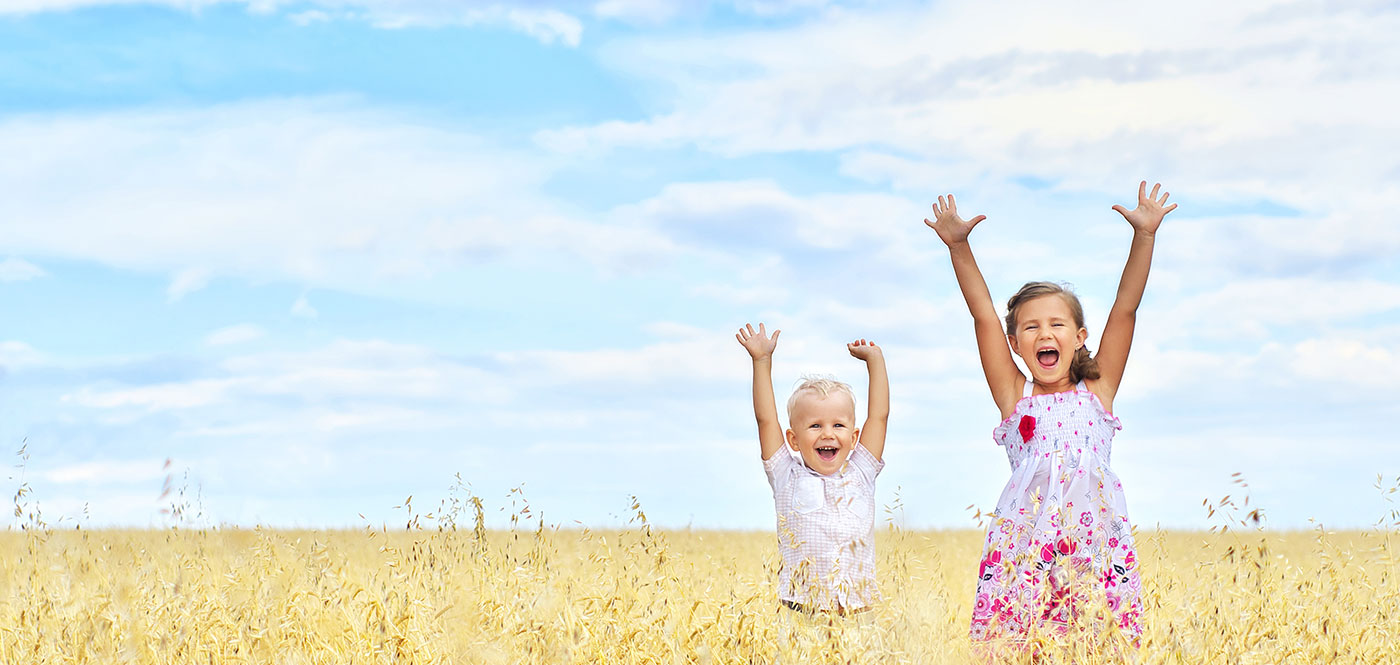 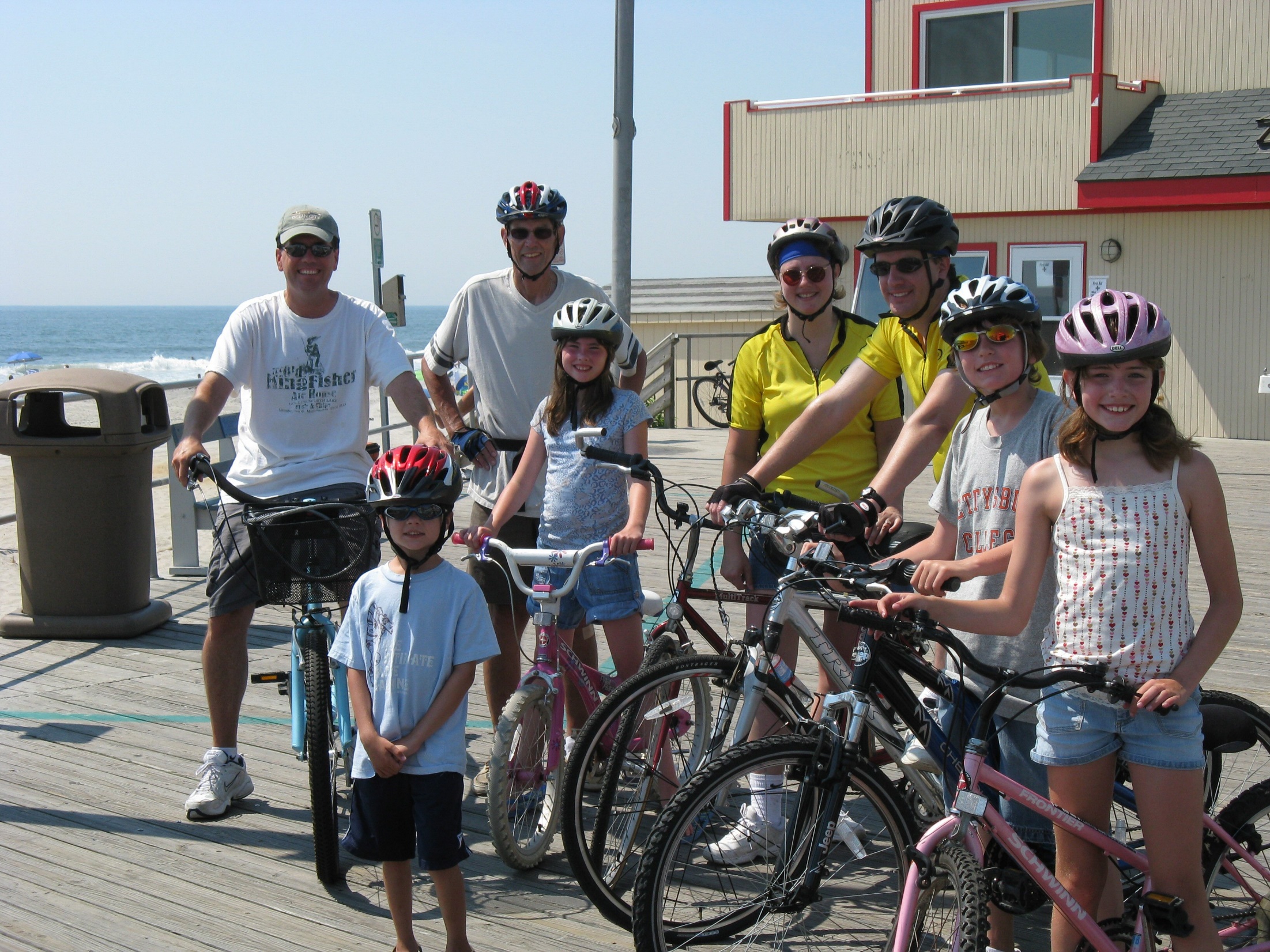 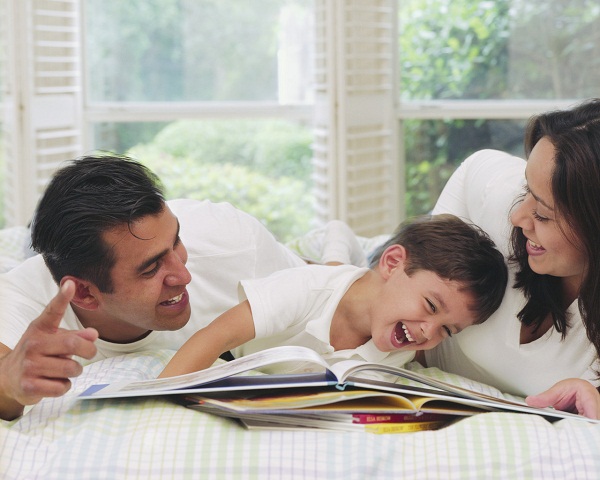 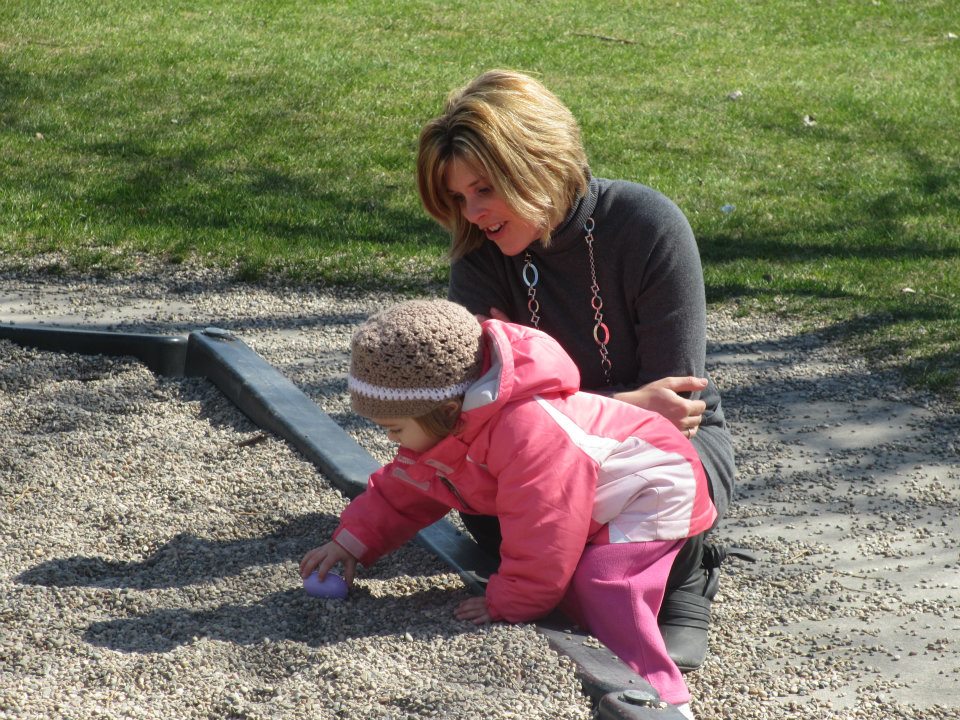 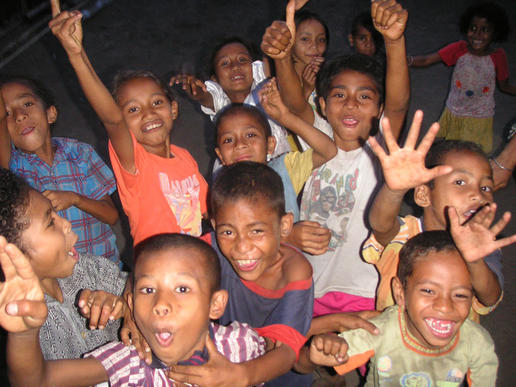 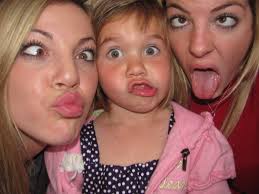 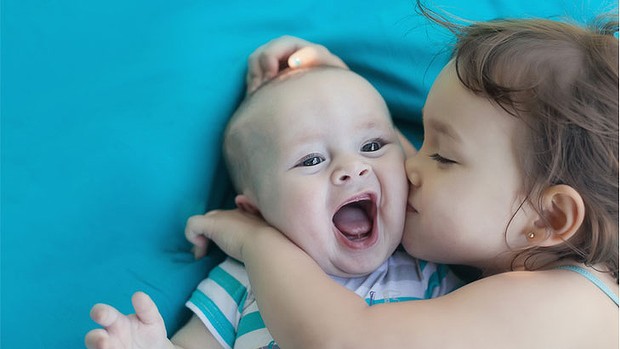 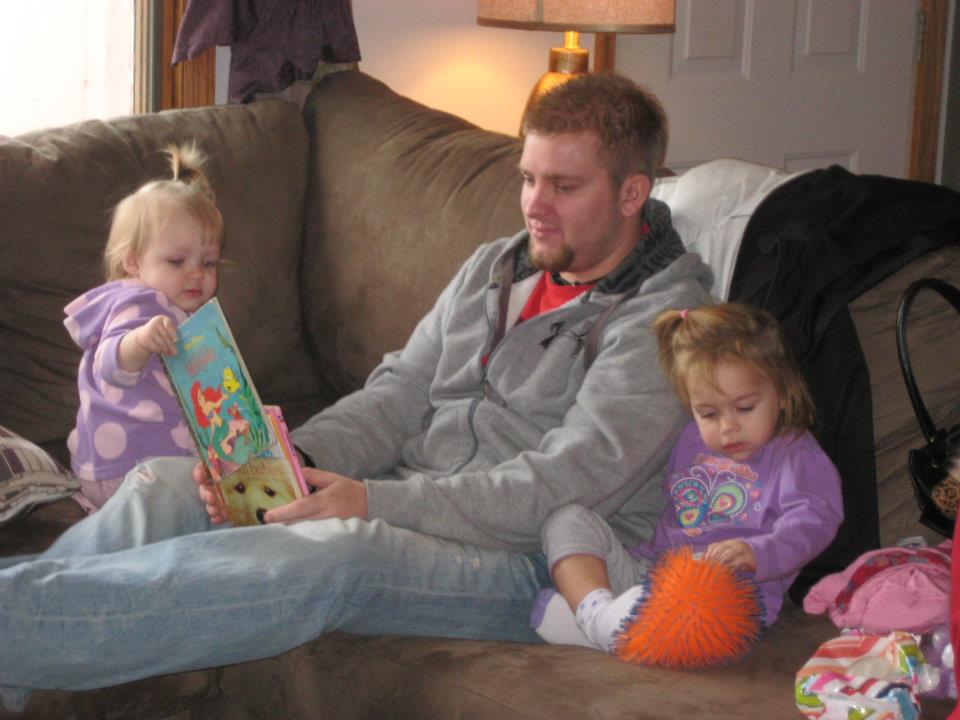 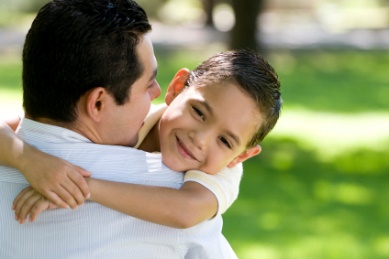 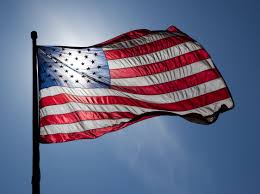 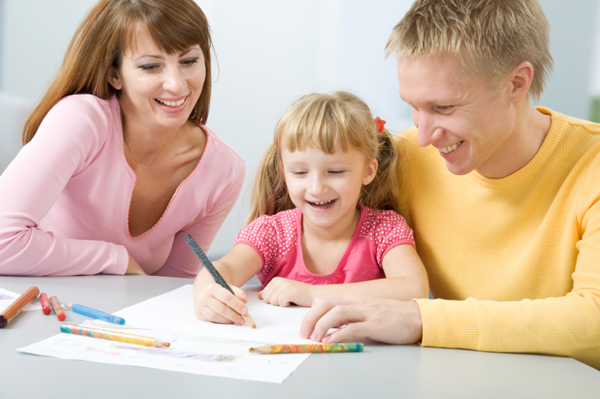 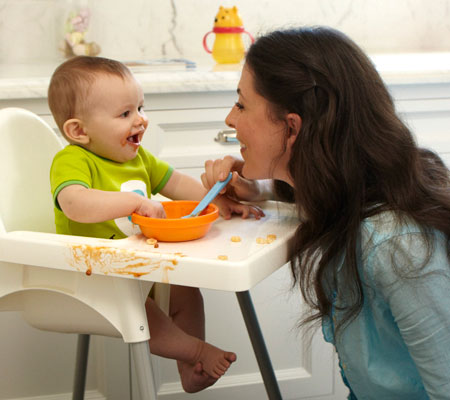 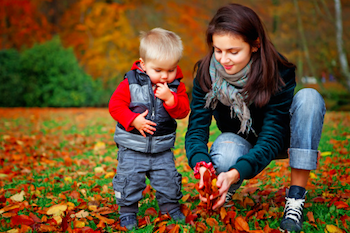 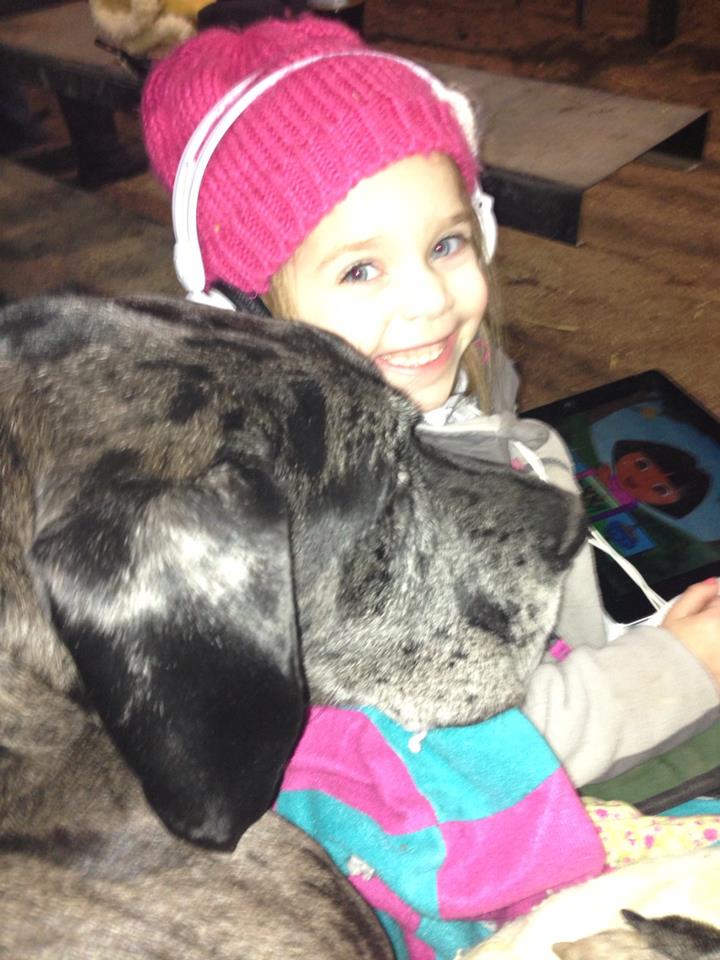 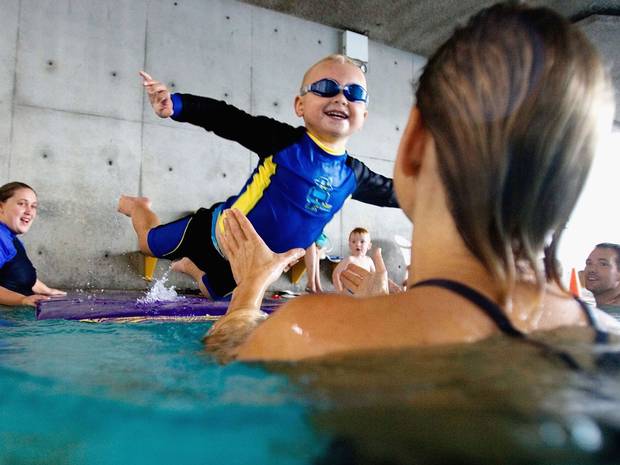 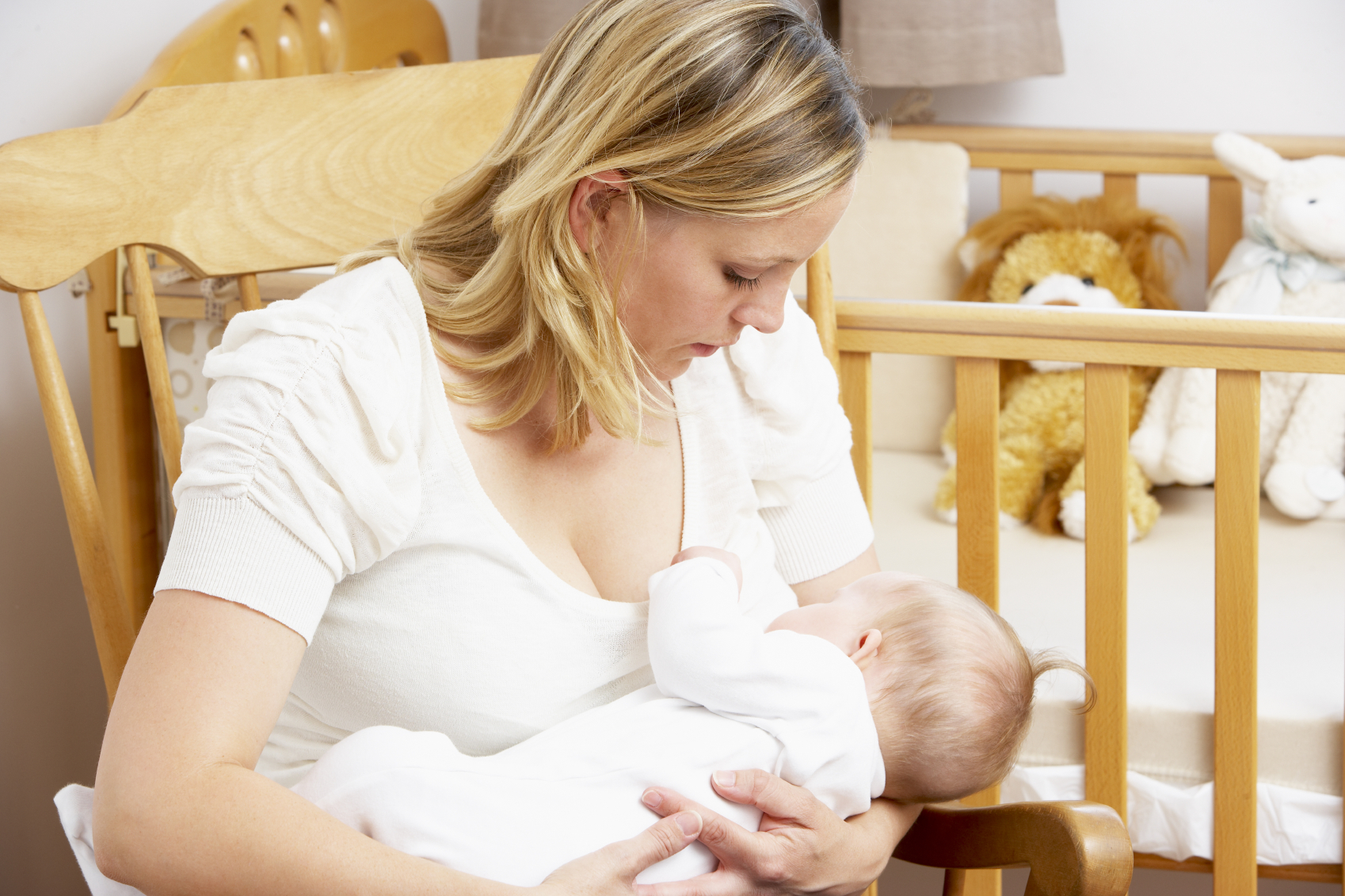 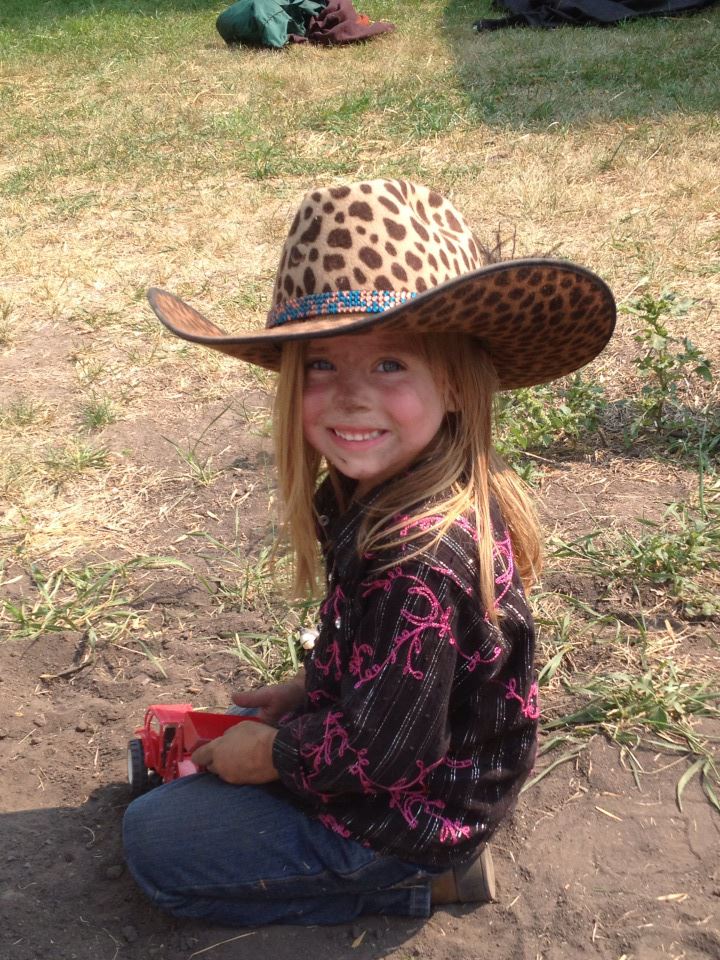 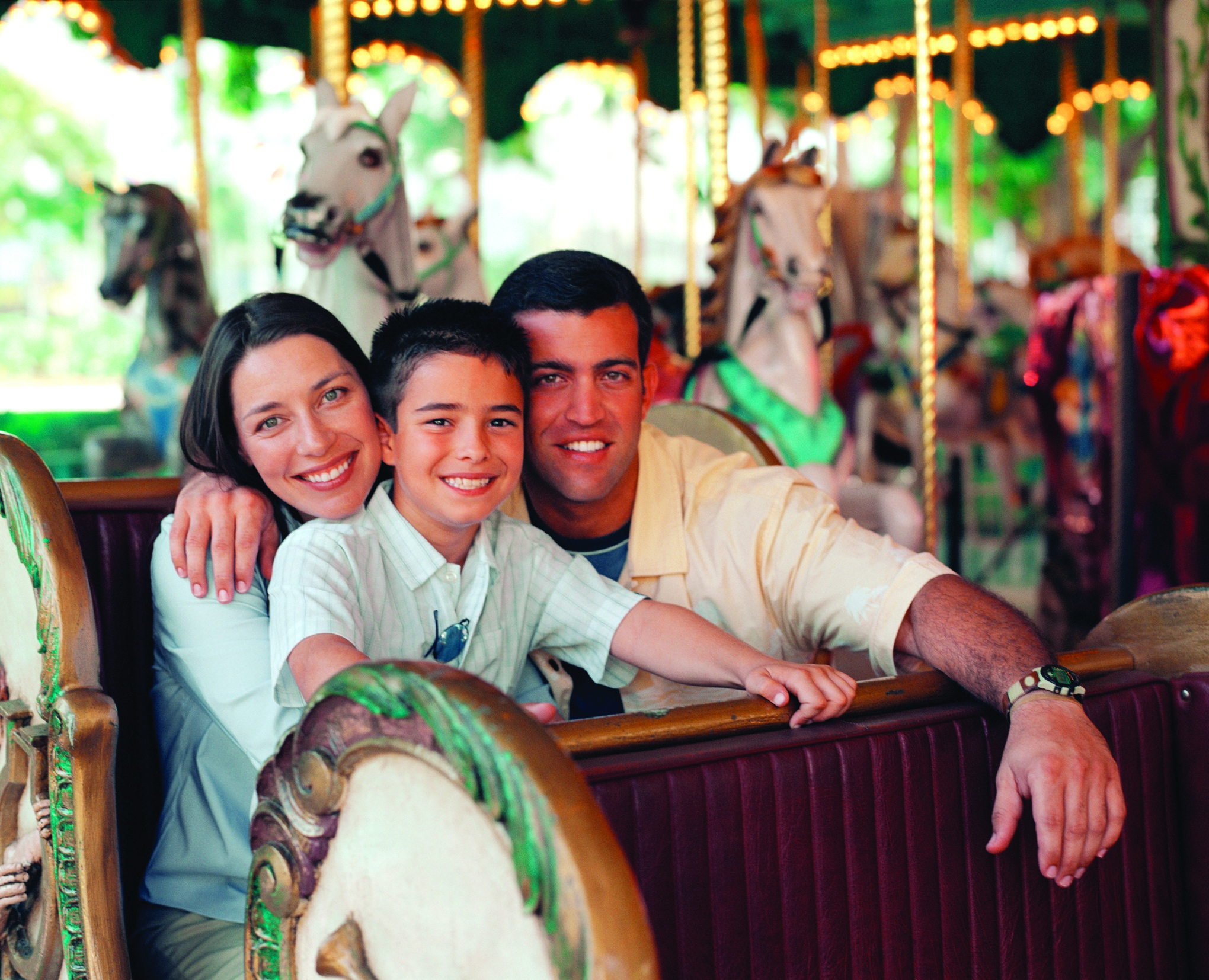 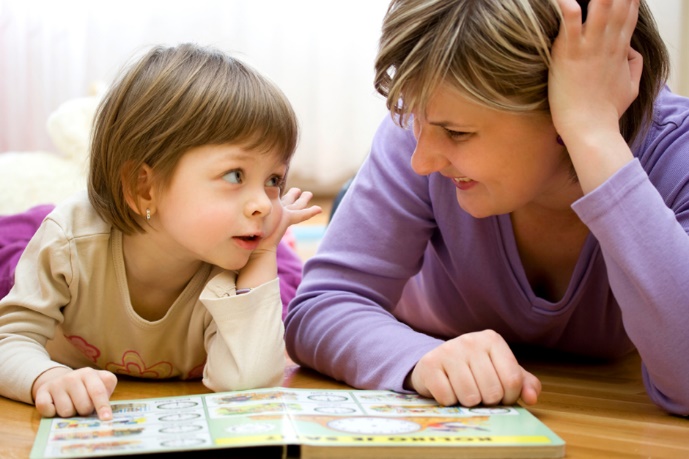 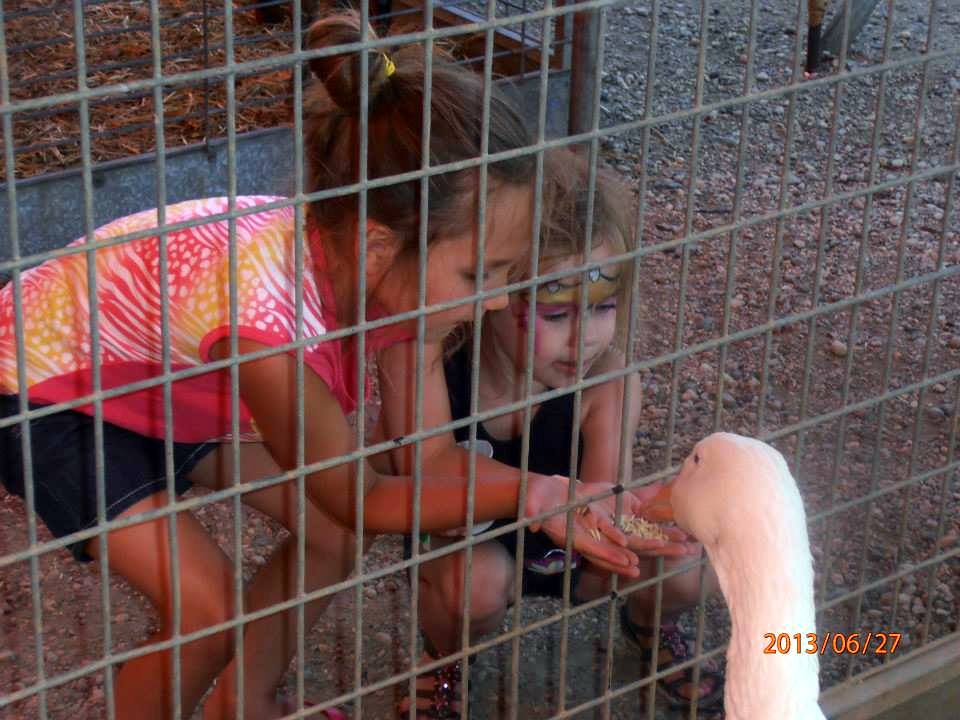 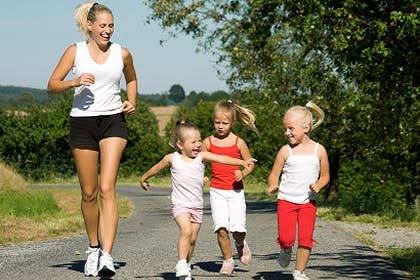 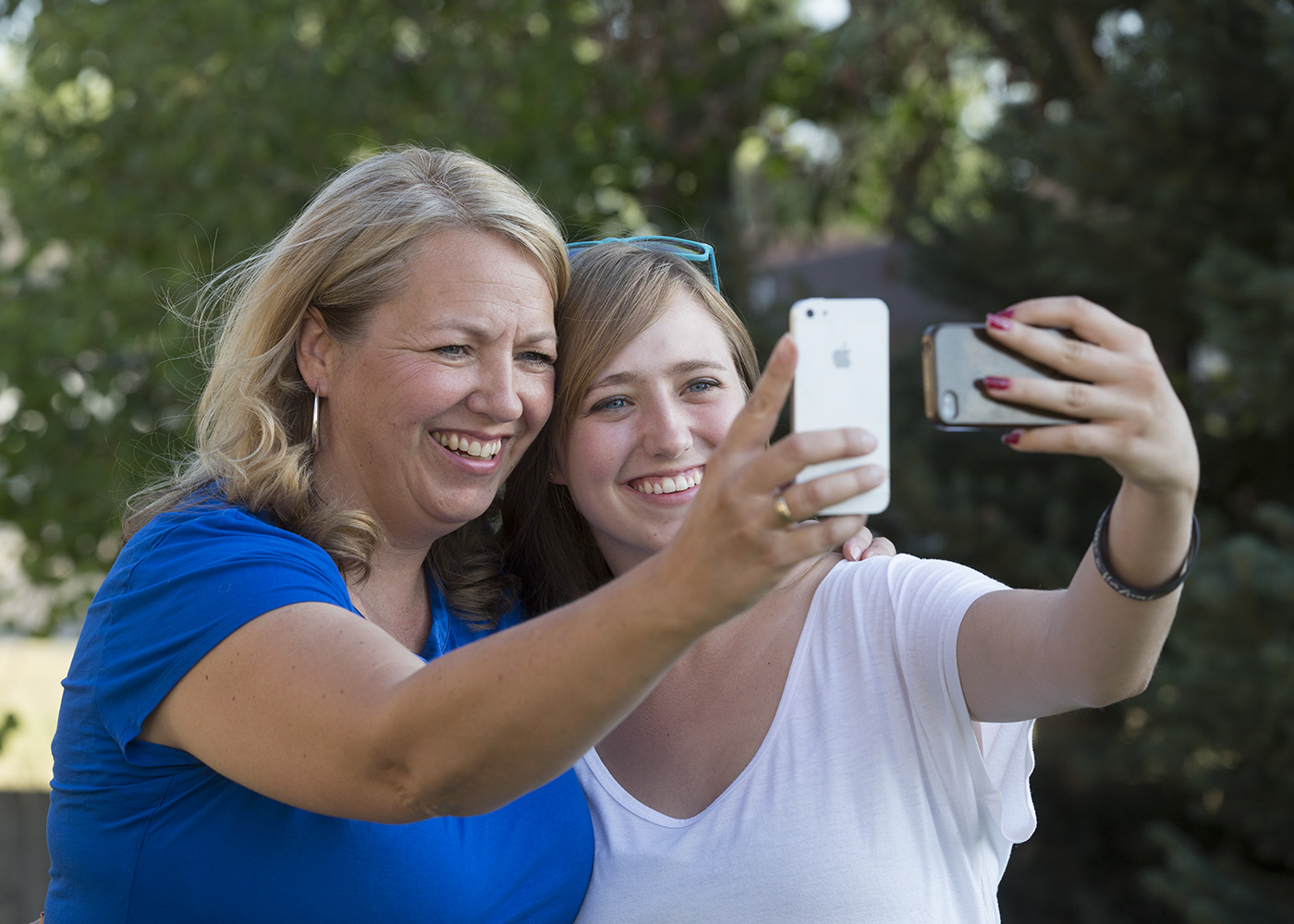 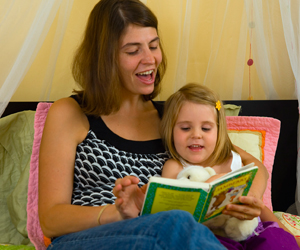 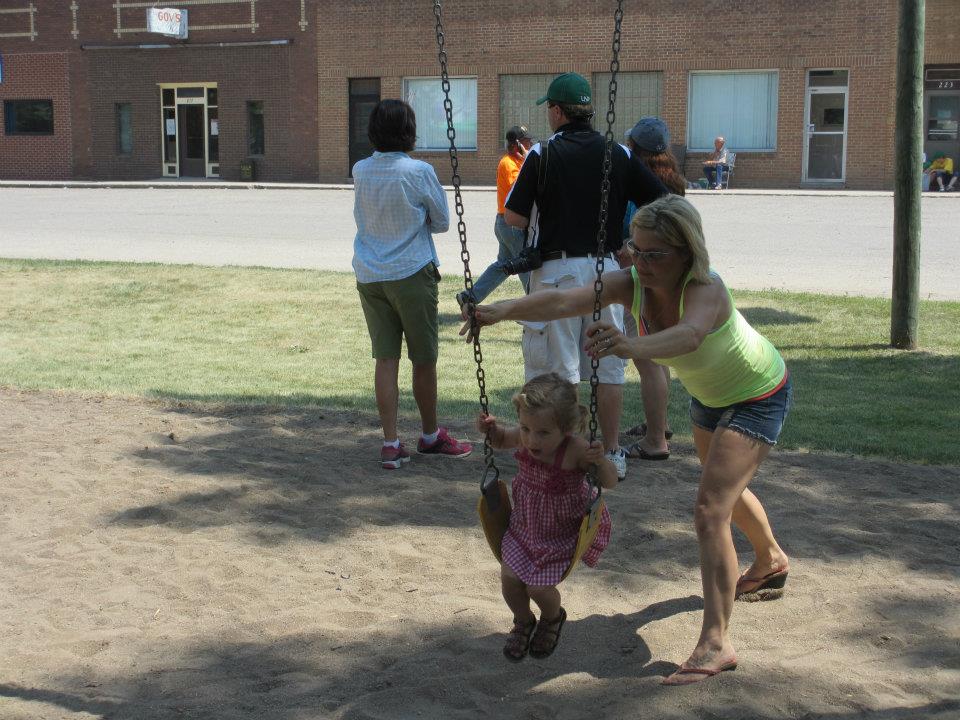 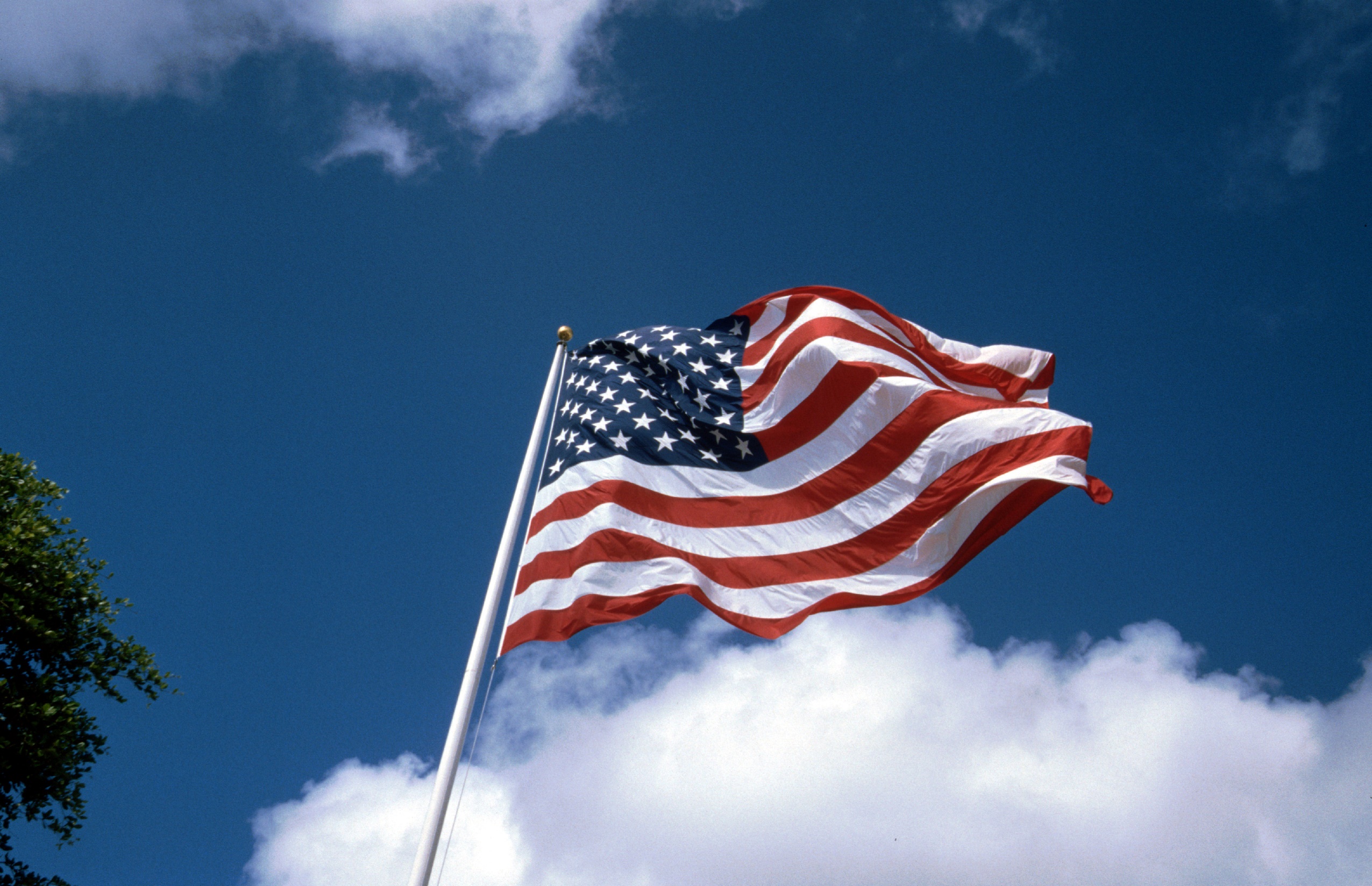 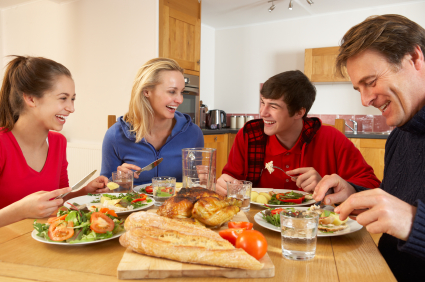 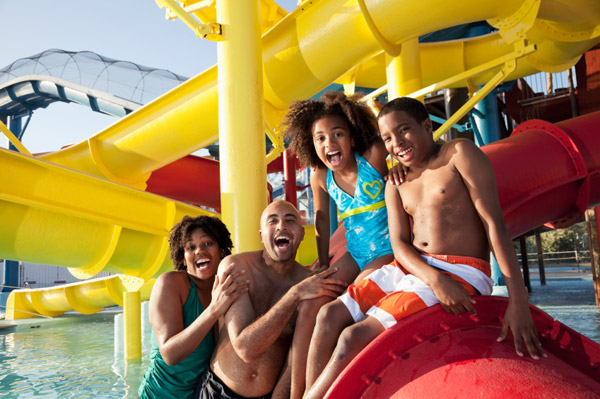 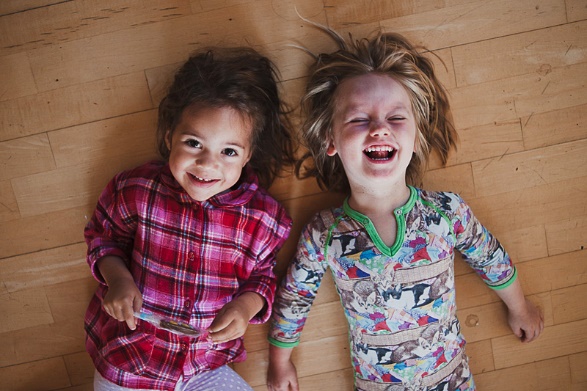 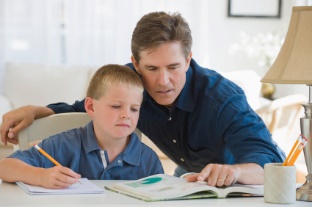 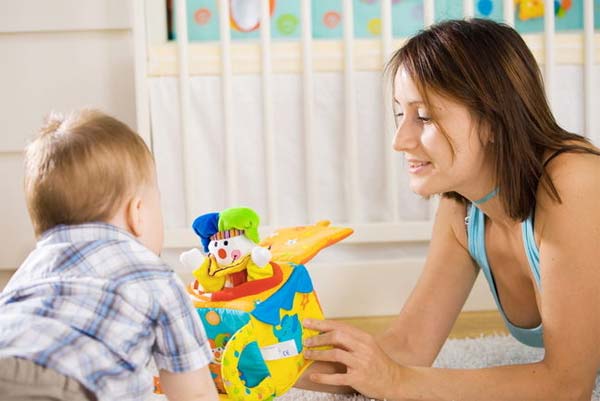 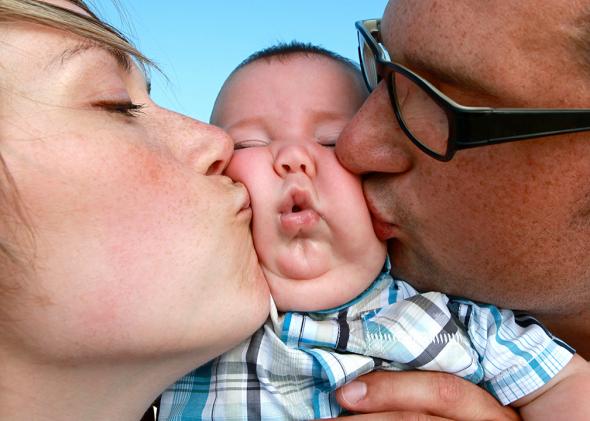 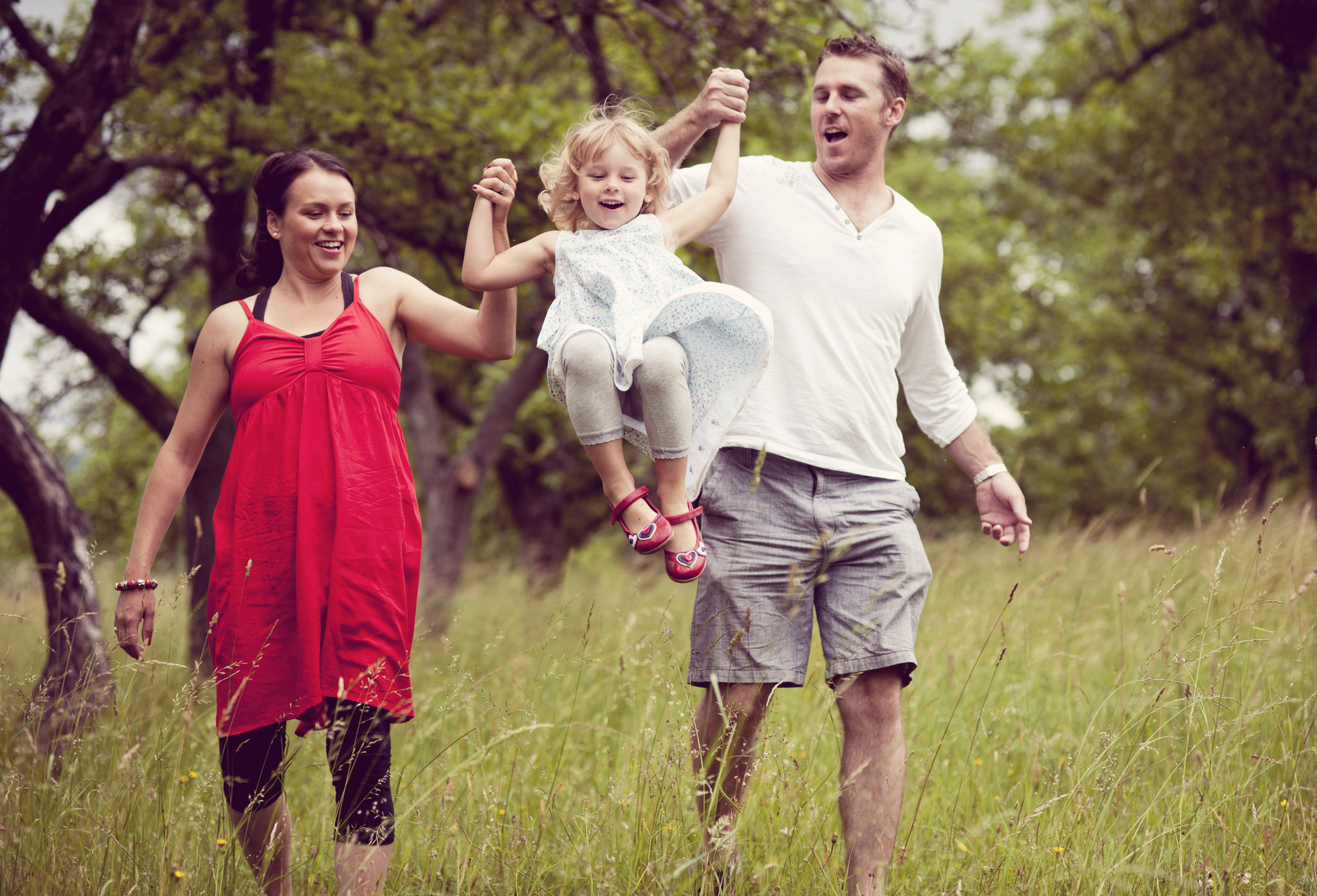 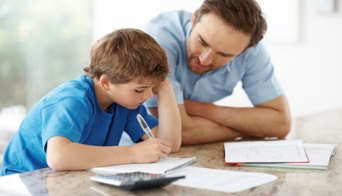 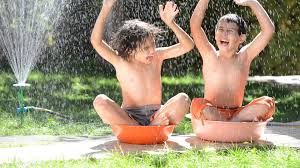 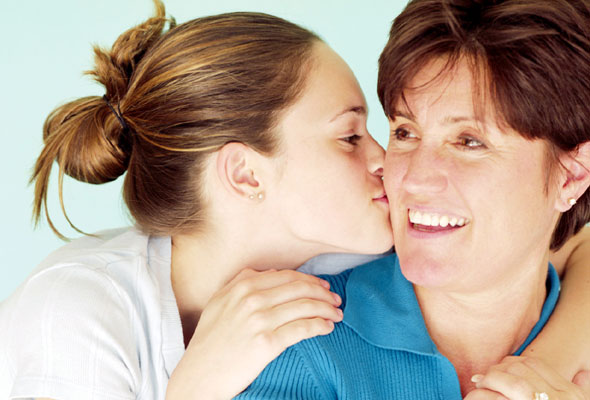 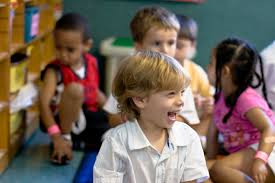 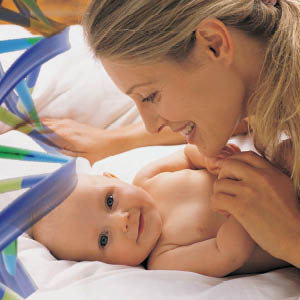 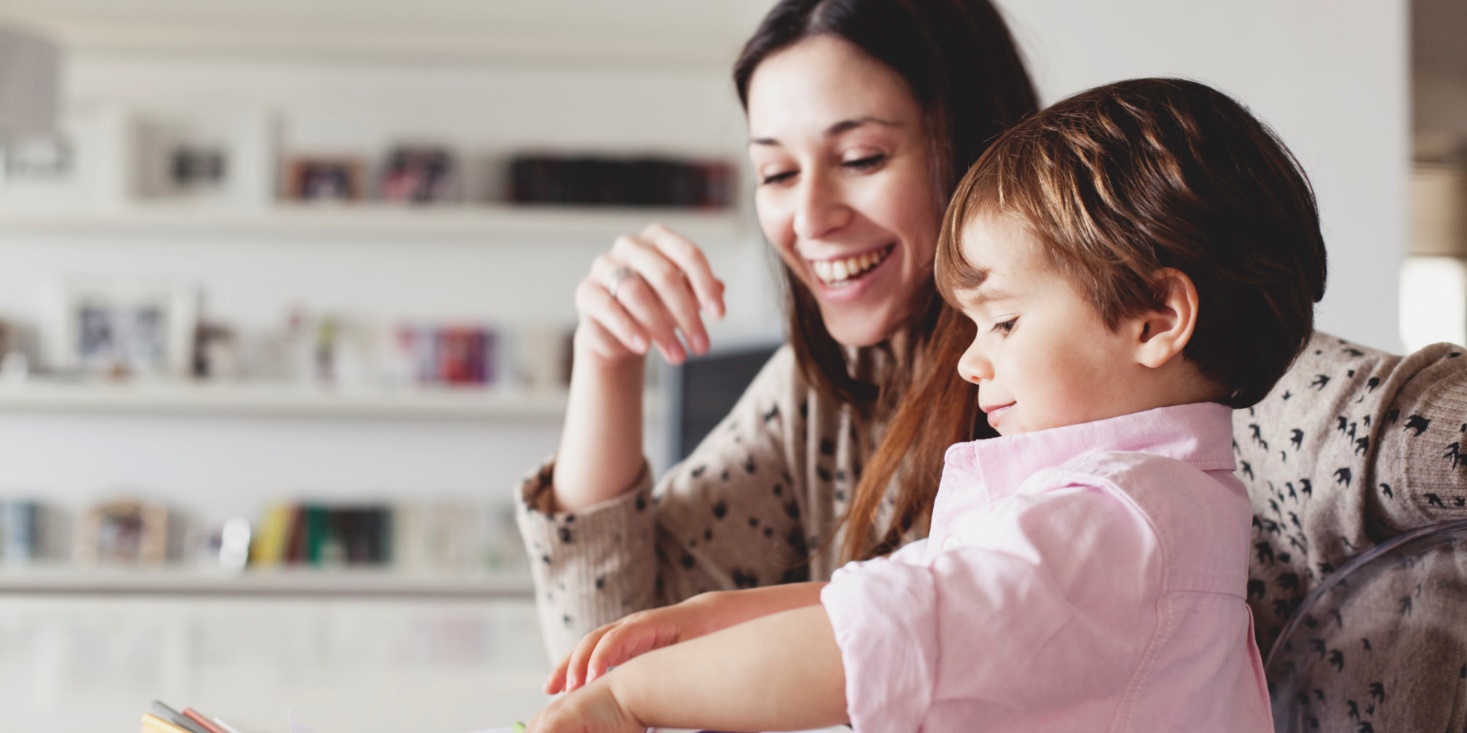 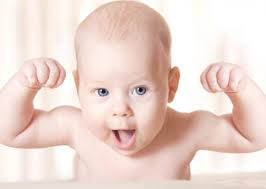 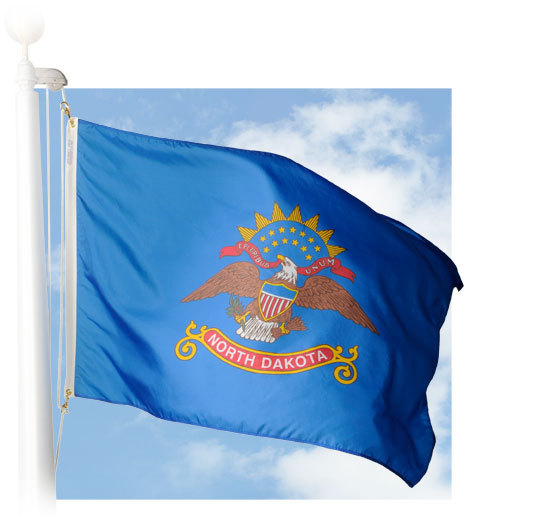 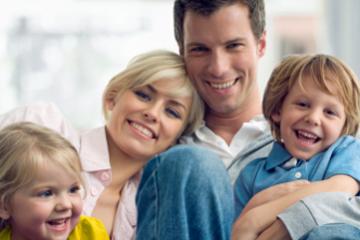 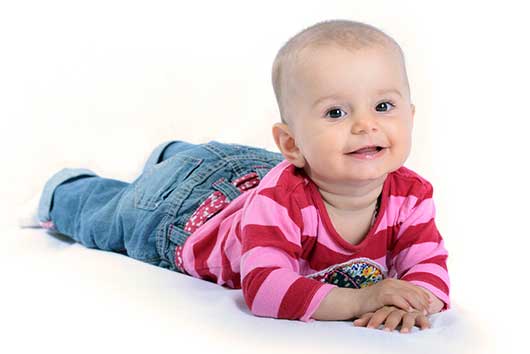 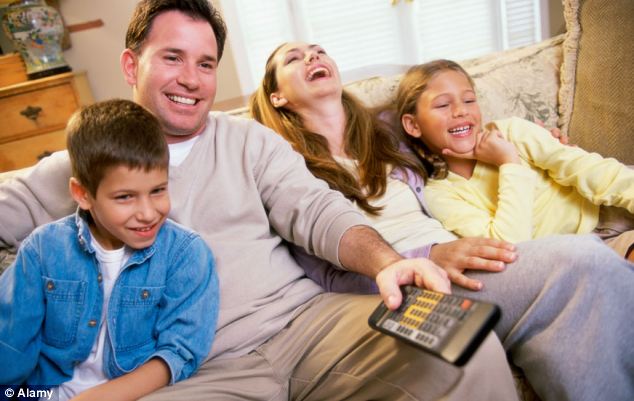 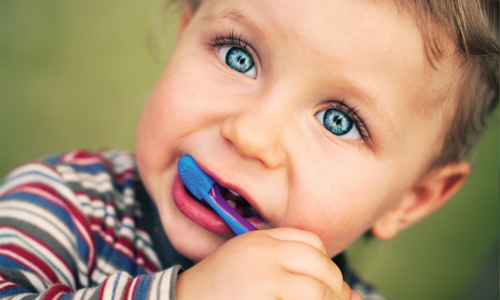 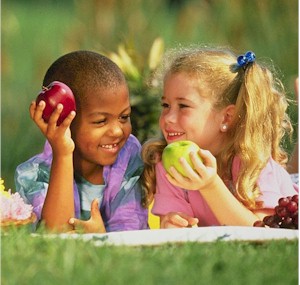 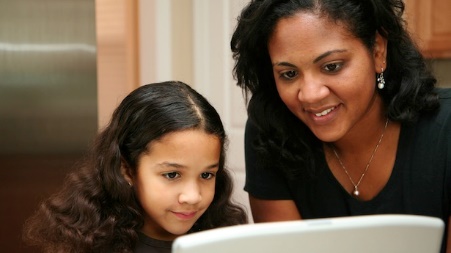 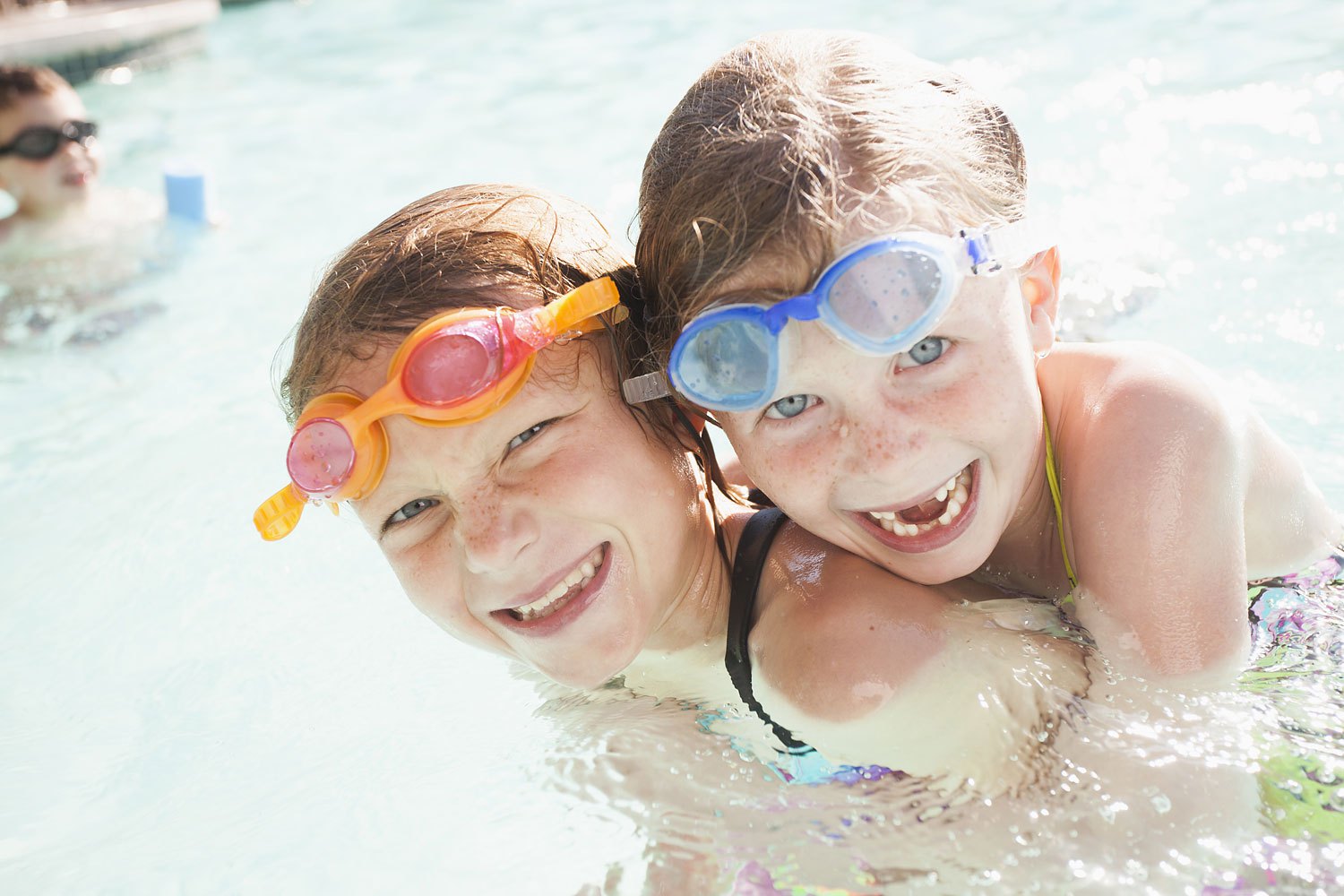 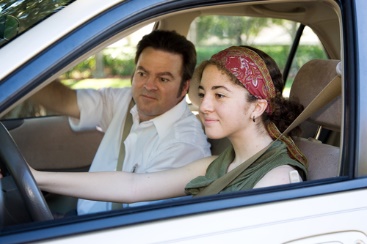 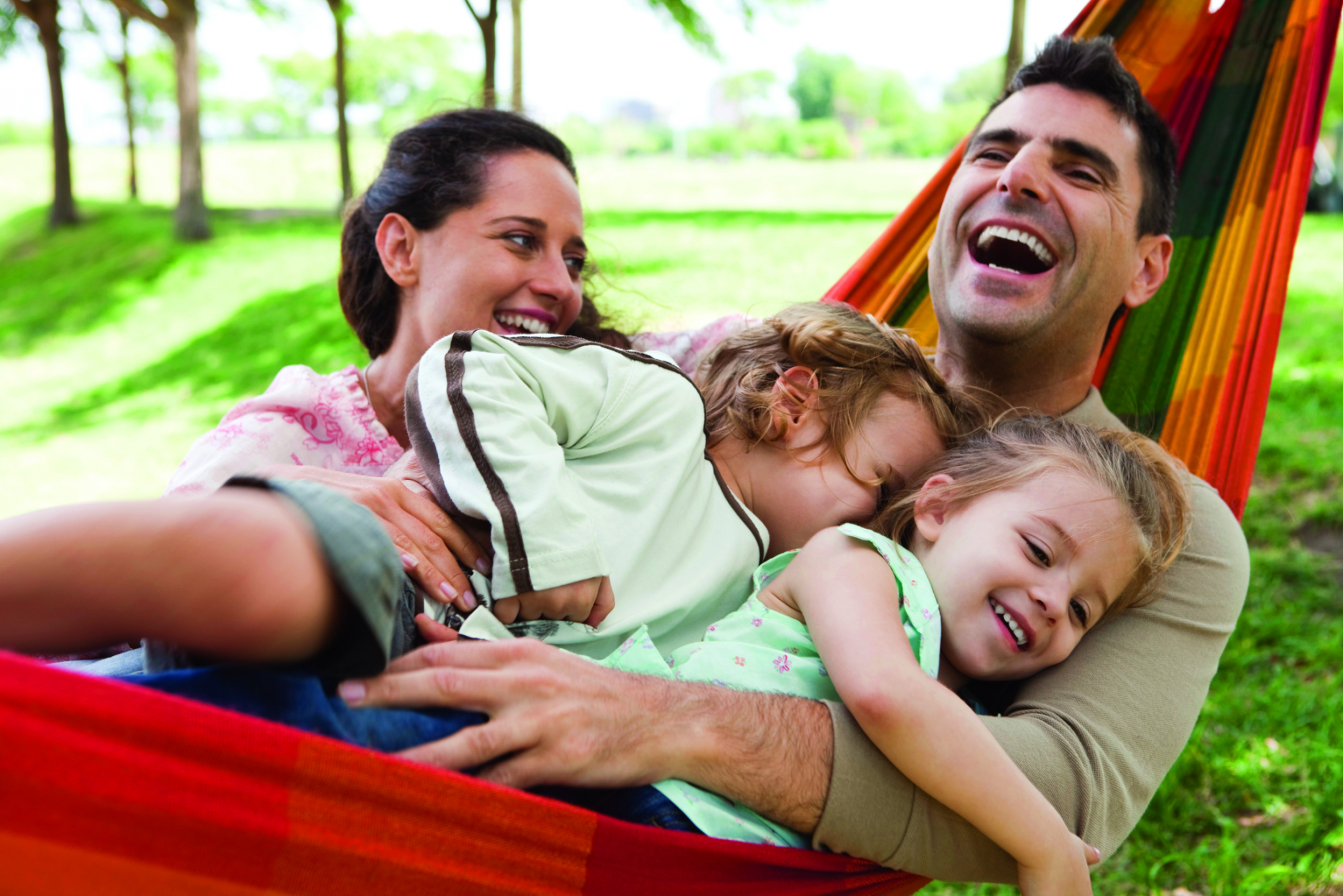 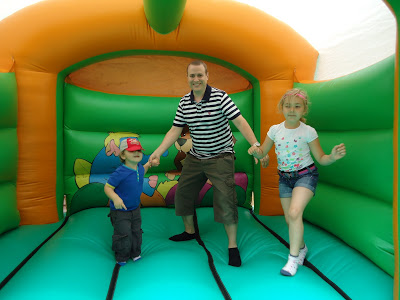 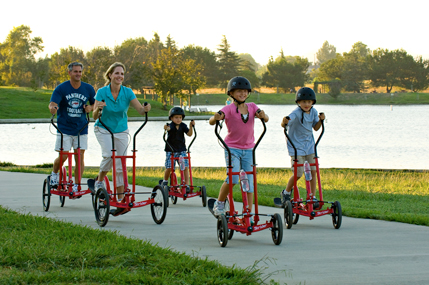 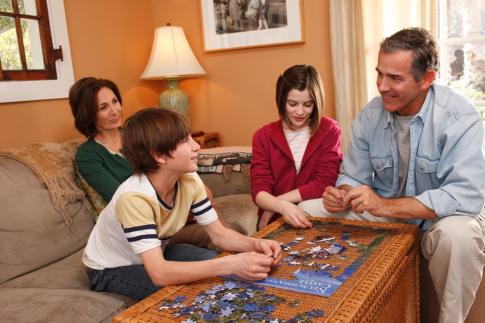 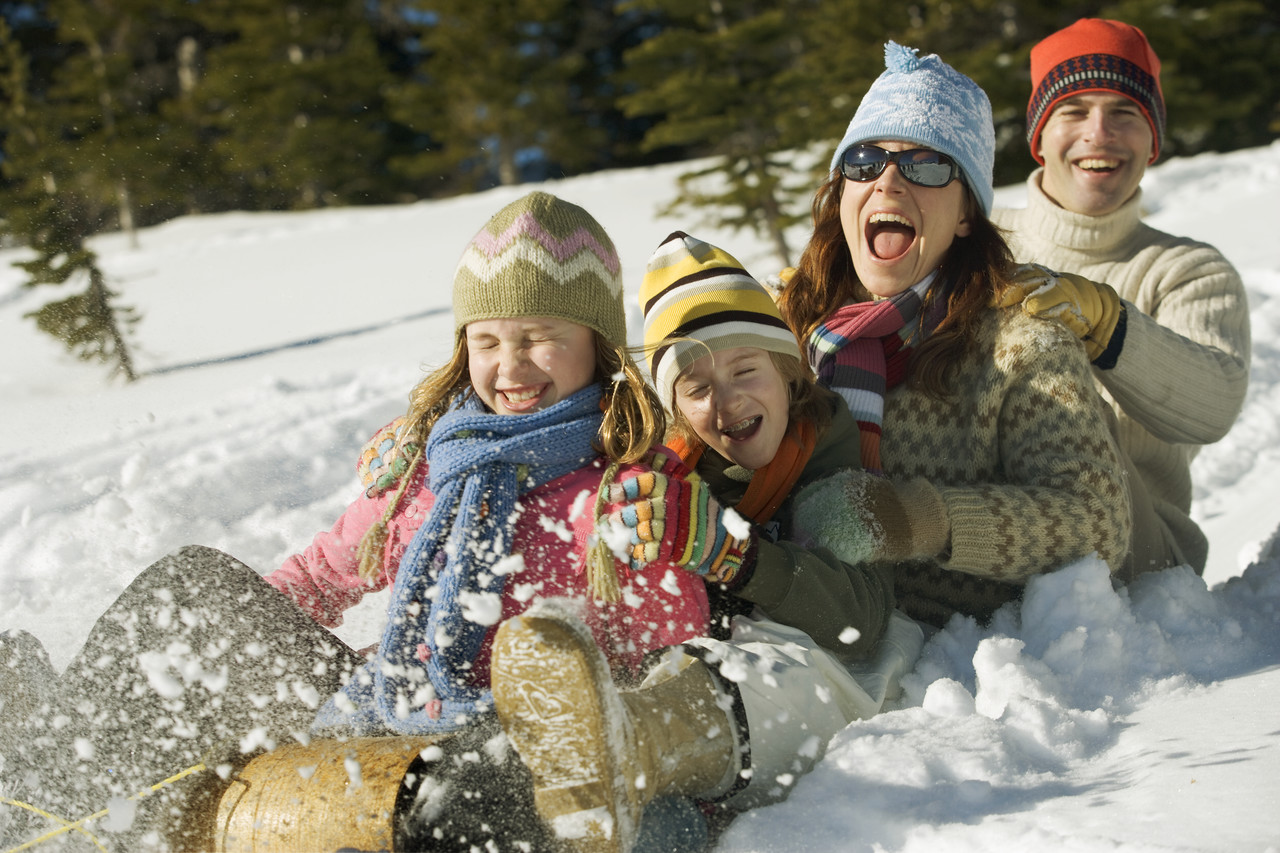 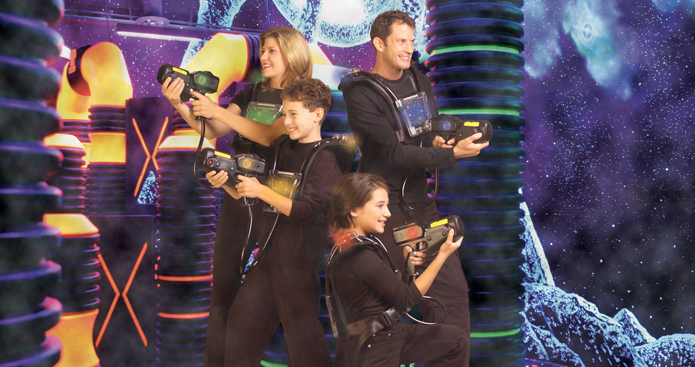 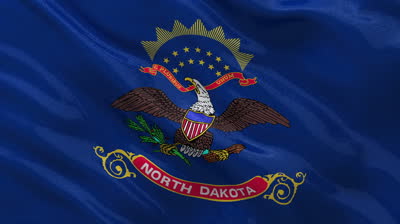 Thank you to 
all of our
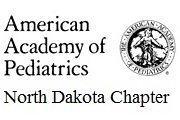 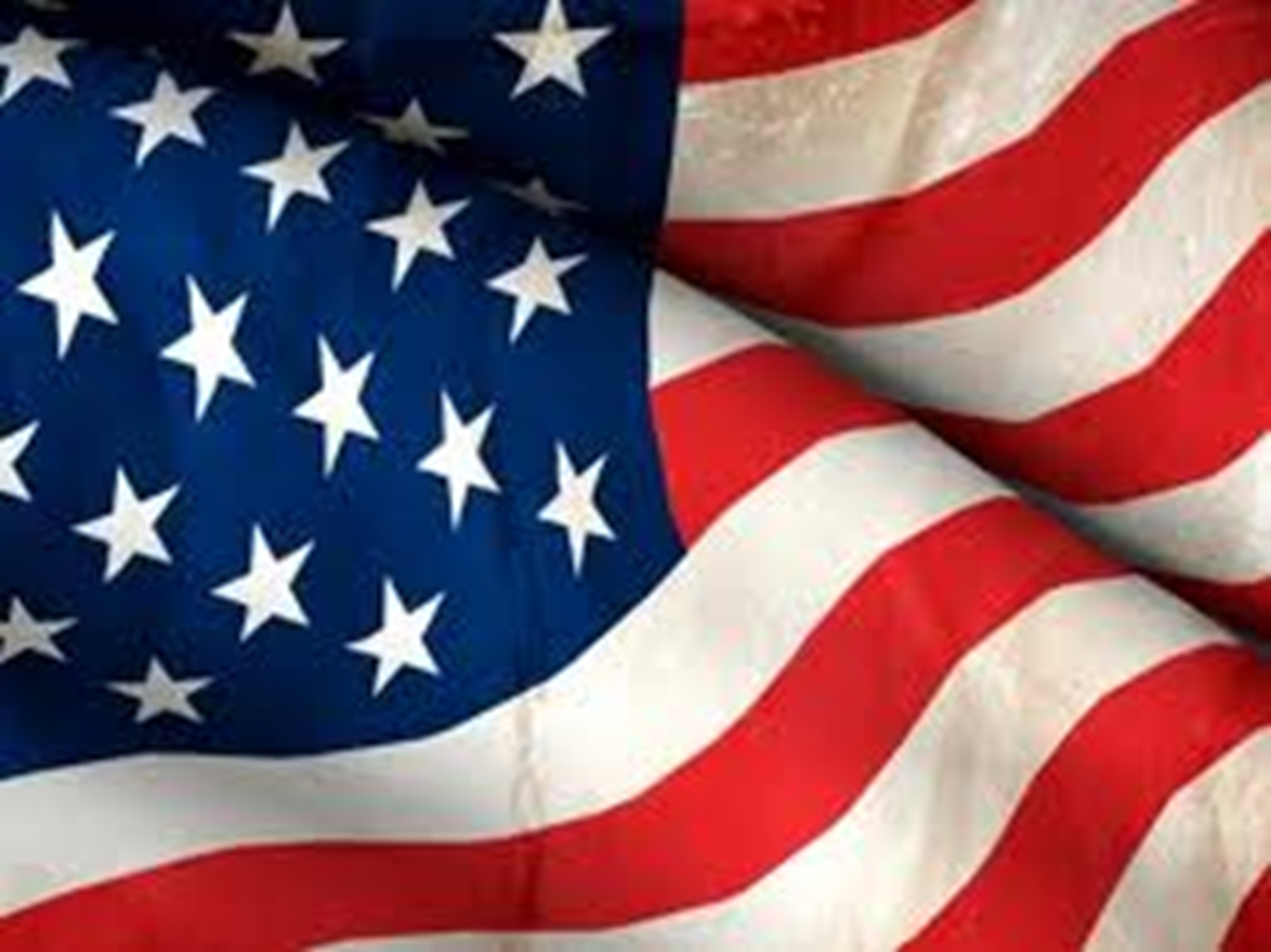 HEROES!